Approach to seizure disorder in children       Dr.A.VASUNDHARA,Professor and HOD,Department of Pediatrics
Seizure  definition
Sudden paroxysmal transitory disturbance in brain function which starts suddenly, stops spontaneously and shows a tendency to recur . 

Manifestations can include  motor, sensory , psychic ,(or) autonomic disturbances with (or) without alteration in sensorium.
Convulsion 
Seizure with predominant motor manifestation

Epilepsy
Two or more recurrent seizures occur at an interval greater than 24 hr.. apart .
CONDITIONS THAT MIMIC SEIZURES
Syncope  & Breath holding spell

Psychological disorders

Sleep-related episodes
Paroxysmal movement disorders
Migraine and related disorders
Neurologic disorders  
Movements disorders
OCULOGYRIC SPASM
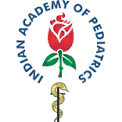 IAP UG Teaching slides 2015-16
5
STEPS IN DIAGNOSIS
Accurate seizure description
Perinatal history
Developmental history
Family history of seizures
Etiology
Signs of raised ICT
Signs of neurodegenerative , metabolic or congenital disorders
CLASSIFICATION OF CHILDHOOD SEIZURES
Generalized seizures        Partial seizures
GENERALIZED SEIZURES
1.Convulsive 
     Tonic – Clonic
Tonic
Clonic
Myoclonic 
Atonic
  2.Nonconvulsive
	Absence
	Atonic
PARTIAL SEIZURES
Simple
Complex
Secondary generalized
ABSENCE (PREVIOUSLY CALLED PETIT MAL))
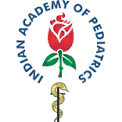 With staring only 
Can be induced by hyperventilation
IAP UG Teaching slides 2015-16
10
EEG - 3/Sec Spike & Wave
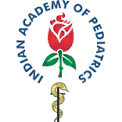 IAP UG Teaching slides 2015-16
11
GENERALIZED TONIC - CLONIC SEIZURES (GRAND MAL)
These seizures have 3 phases:

1. Tonic phase —the person cries out and falls to the ground. Some seizures have only this phase.

2. Clonic phase —there is repeated jerking. Sometimes occurs without the tonic phase, but with a short postictal phase .

3. Postictal phase —the period right after a seizure, which can include fatigue and limpness.
TONIC PHASE
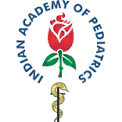 1.Flexion  Phase 
Muscles contract,
eye lids open, eyes up
arms elevate abduct, externally 
rotated , elbow semi flexed.
2.Extension Phase 
Back & neck , Tonic cry
Arms extend; Legs extend, adduct & Externally rotate.
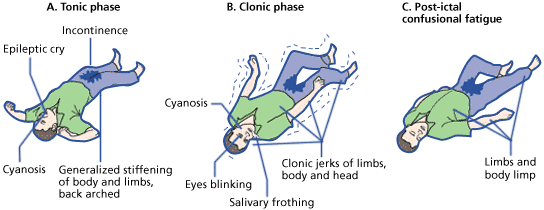 IAP UG Teaching slides 2015-16
13
GTCS - CLONIC PHASE
30 sec -1min 
Begins when muscular relaxation completely interrupts tonic contraction.
Brief violent flexor spasm of whole body.

Autonomic 
	
Post ictal - Immediate 1-5 min
			   long 2-10min
PARTIAL SEIZURES
Partial seizures are those in which the seizure activity is restricted to discrete areas of the cerebral cortex and are usually associated with structural abnormalities of the brain. 
Manifestations can include motor, sensory , psychic, autonomic with aura.
SIMPLE PARTIAL SEIZURES
Rarely lasts longer than a minute.
Typically begins in hand, foot, or face.
Aura of numbness, tingling, crawling feeling.
Without  alteration in sensorium -> SIMPLE.
COMPLEX PARTIAL SEIZURES
Alteration in consciousness, associated with complex distortion of feeling and thinking and partially coordinated motor activity.
May continue an activity that was initiated before seizure (striking hand on table).
With alteration in sensorium = complex partial seizures.
+/- Automatism .
RIGHT ADVERSIVE  CPS
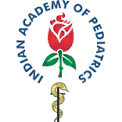 IAP UG Teaching slides 2015-16
18
PARTIAL (ARISING FROM A FOCAL OR LOCAL CORTICAL LESION)
Types of Partial seizures evolving to secondary generalised seizures
 Simple partial evolving to secondary generalised
 Complex partial evolving to secondary generalised
 Simple partial evolving to complex partial evolving to secondary generalised.
INFANTILE SPASMS (WEST SYNDROME)
Age at onset: < 1 yr (peak 4 – 10m)
Seizure types: Spasms, Partial.
Neurological exam: Regression; Mental deterioration:
Investigations:   EEG
Skin examination; Metabolic screening; MRI; Genetic studies
Treatment: Steroids ,Vigabatrin, Nitrazepam
Prognosis: Etiology dependent
Mental deterioration
Infantile spasms
Hypsarrhythmia
TRIAD OF WEST SYNDROME
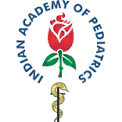 IAP UG Teaching slides 2015-16
21
ETIOLOGY
Infections Of The CNS
Acquired bacterial meningitis, TB meningitis, aseptic meningitis, encephalitis, cerebral malaria, tetanus, mumps, encephalopathy, measles encephalopathy and Reye’s syndrome.
Intrauterine infections
Metabolic Causes
Dehydration, dyselectrolytemia, acidosis, alkalosis
Hypoglycemia, Hyperglycemia and inborn errors of metabolism
ETIOLOGY – CONT.
Post Infectious (Or) Post Vaccinal Encephalopathy
Space Occupying Lesions
Neoplasm of brain, Brain abscess, Tuberculoma, Cysticercosis.
Vascular
Arteriovenous malformations, Intracranial Thrombosis (or)
Haemorrhage and Consumptive Coagulopathies.
Genetic
 Congenital Malformations, Migration defects,
Trauma
ETIOLOGY – CONT.
Miscellaneous Causes
Anoxic / Hypoxic Ischemic Encephalopathy stage , heat stroke, Hypertensive encephalopathy, grey matter degeneration, and storage disorders.

Drugs And Poisons
Toxic doses of Phenothiazine, Salicylate, Diphenylhydantoin, Strychnine
LOOK FOR NEURO CUTANEOUS MARKERS
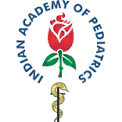 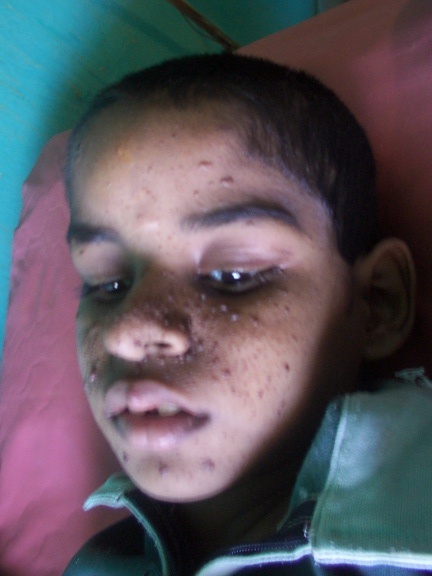 Adenoma sebaceum  of tuberous sclerosis
Ash leaf macule
IAP UG Teaching slides 2015-16
25
APPROACH TO MANAGEMENT
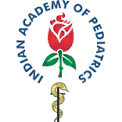 LP, CSF examination and C/S, Endocrine studies CT/ MRI if Focal neurological signs
LAB:
CBC,
electrolyte,
Sr.Ca, Sr.Mg, sugar, LFT, RFT, urine routine,
toxicology screen
Metabolic/ Infection
Negative Metabolic screen
?focal  neurological history, lab ,neurological exam
MRI, EEG
Mass ,CVA, Infection, degenerative, Trauma
Yes
NO
Idiopathic
IAP UG Teaching slides 2015-16
26
PREVIOUS HISTORY OF SEIZURE / EPILEPSY
Assess
Adequacy of AED
Side Effects
Serum levels
Consider
Electrolytes
CBC
LFT
Toxicology screen
CHOICE OF FIRST DRUG
Partial seizures
Carbamazepine (Drug of choice)
sodium valproate, and 
phenytoin 
 all are equally effective 
Generalised seizures
Sodium valproate is effective for all generalised seizure types. 
Ethosuximide or Sodium valproate is recommended for absence seizures.
DOSAGE REGIMEN
DRUG                      DOSE   (mg/kg/day)  
Phenobarbitone    :  3-5
Phenytoin               :  5 – 8(10)
CBZ 	               : 10  – 20
Ethosuximide         : 20 – 30
Valproate 	               : 30 - 50
TOXICITY
Phenobarbitone 	    : CNS 	       : Hyperactivity
PHENYTOIN      	    : CNS 	       : Ataxia
CBZ 	              	    : Blood 	       : Agranulocytosis
VALP 	               	    : GIT 	       : Hepatic
BDZ		    	    : RS 	       : Arrest
Topiramate       	    : RENAL	       : Renal stone
CBZ 	              	    : Skin                : Steven Johnson 					         syndrome
STOPPAGE OF AED
Seizure freedom for  2 years.

Gradually taper in 2-3 months and then stop.
RECENTLY DEVELOPED AEDS
Gabapentin
Lamotrigine
Topiramate
Clobazam
Felbamate
Vigabatrin
Tiagabin
Pregabalin
Oxcarbazepine
Levetiracetam
Zonisamide
THERAPEUTIC OPTIONS- WHEN DRUGS FAIL
1.New AEDs
2. Surgery

MTL {medial temporal lobectomy}
Resection
Hemispherectomy
Multiple subpial resection
Commissurotomy, Corpus Callosotomy
3. Vagus Nerve Stimulation
4. Conditioning & Behavior modification.
5. Relaxation Training
6. No Drugs !
MANAGEMENT OF NEONATAL SEIZURE
Step 1.  Stabilize the vital functions
Step 2.  Correct transient metabolic disturbance
 Hypoglycemia, Hypocalcemia & Hypomagnesemia.
Step 3. Phenobarbitone 20 mg/kg iv load, 5mg/kg iv (may repeat to total dose of 40mg/kg), consider EEG monitoring, ventilation
Step 4.  Lorazepam 0.05mg/kg iv (may repeat to total dose of 0.1mg/kg),
ACUTE MANAGEMENT OF NEONATAL SEIZURE  CONT.
Step 5. Phenytoin bolus dose- 20mg/kg slow iv , 5mg/kg iv (may repeat to total dose of 30mg/kg), 
Step 6. Pyridoxine 50-100mg/kg 
Step 7. Midazolam 0.06-0.4mg/kg/hr. given as infusion
SIMPLE FEBRILE SEIZURE
Generalized
Duration <15minutes
No recurrence in 24 hrs.
No postictal neurological deficit
ATYPICAL FEBRILE SEIZURE
Duration > 15mins
Family h/o epilepsy
Neurodevelopment retardation
Partial/focal seizures
High risk of recurrence
SYMPTOMATIC FEBRILE SEIZURE
Children with previous neurologic insults, 
Known central nervous system abnormalities, or
A history of afebrile seizures.
MANAGEMENT
Control Seizure
Control fever
Rule out CNS infection 
Find and treat cause of fever
Counsel parents & teach home management
1st episode of febrile convulsions < 12 months- Then do LP to rule out meningitis
HOSPITALIZATION
Very young
Very ill
Parent frightened
Will not come for follow up 
Medical complication
TREATMENT – PROPHYLAXIS
Intermittent (preferred) 
Oral diazepam 0.2 – 0.4 mg /kg/dose, BD, for 3 days
Clobazam 1mg/kg q BD X3days
Continuous 
Indication – afebrile seizure
Phenobarbitone – 3 – 5 mg / kg / day, od, 
Side effects – hyper active & aggressive behavior
Sodium valproate – 10 – 20 mg / kg / day, bd
Side effects – hepatic toxicity 
This have to be given for 2 seizure free years
AN APPROACH TO THE CHILD WITH A SUSPECTED CONVULSIVE DISORDER. Printed from: Nelson Textbook of Paediatrics
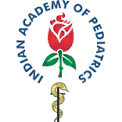 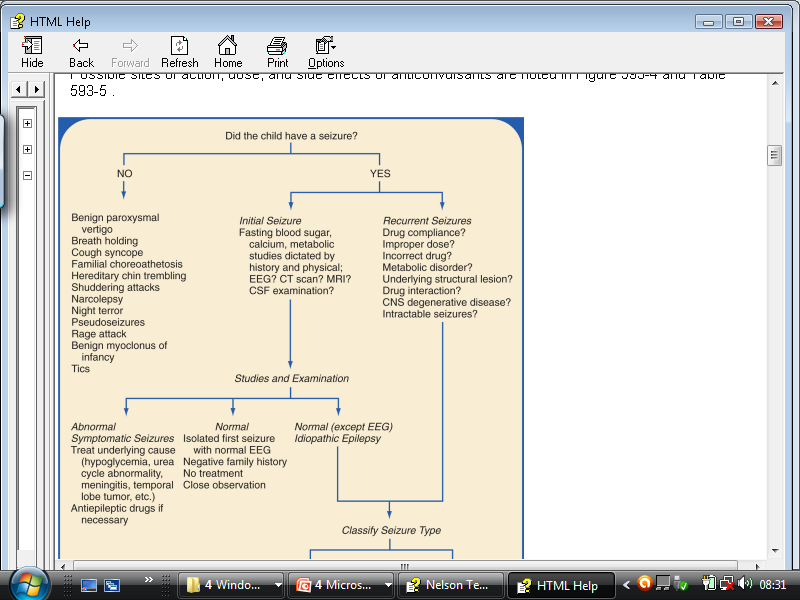 IAP UG Teaching slides 2015-16
42
AN APPROACH TO THE CHILD WITH A SUSPECTED CONVULSIVE DISORDER (CONTD..) PRINTED FROM: NELSON TEXTBOOK OF PEDIATRICS
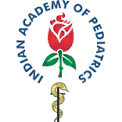 IAP UG Teaching slides 2015-16
43